Community Waiver Program
ID/LAH Wavier Support Coordinator 
Data Collection to Support Evaluation
ADIDIS Tutorial for Data Entry to Support Evaluation

October 28, 2021
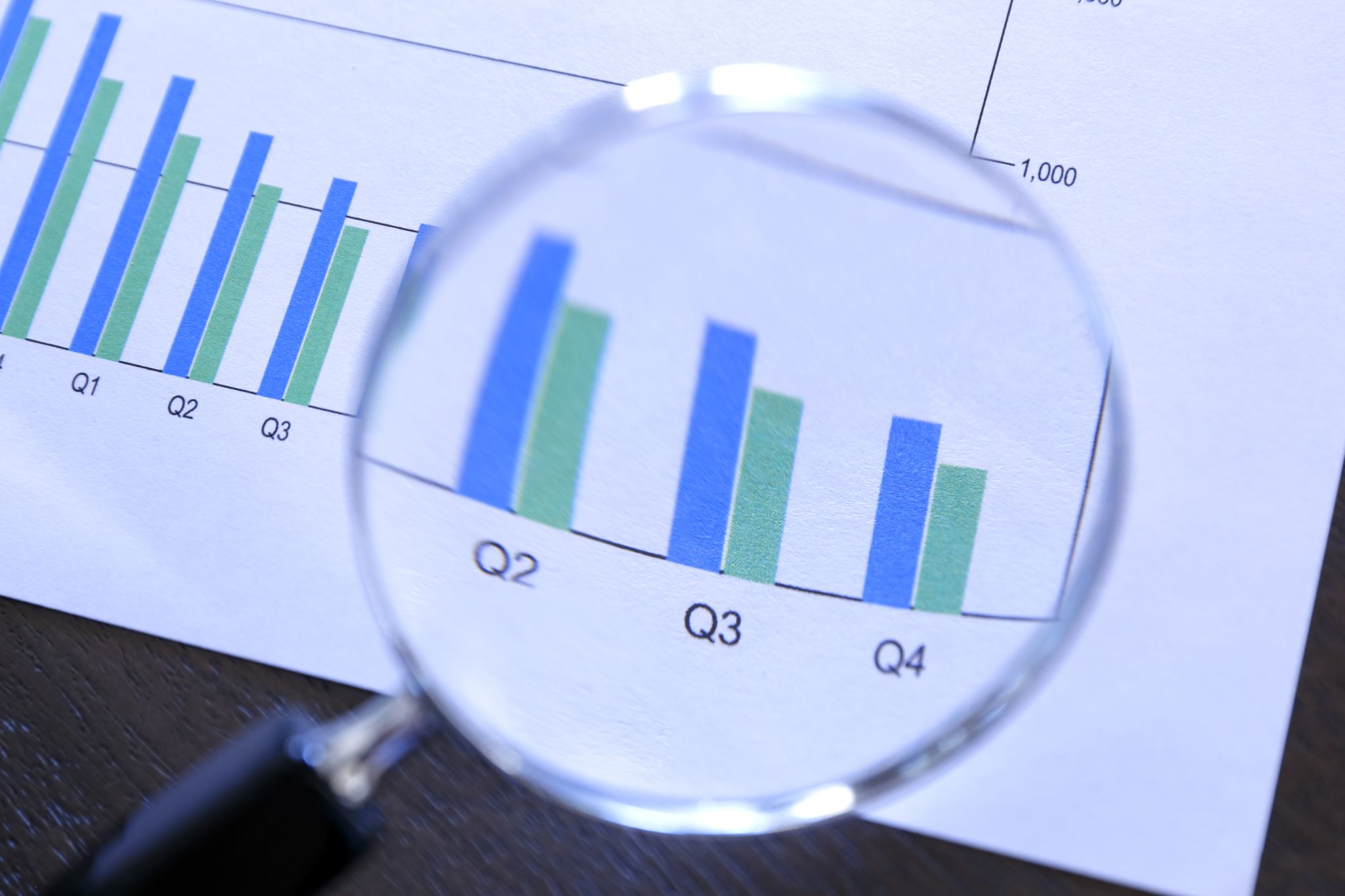 Evaluation Overview
Evaluation required by CMS

External, independent evaluator must be used (HMA:  Health Management Associates)

Certain measures require data collection and reporting by Support Coordinators
Evaluation Measures Requiring ID/LAH Support Coordinator Data Collection
How many waiver participants are living in settings that are not owned/controlled by residential providers?

How many waiver participants are working in competitive integrated employment?

How much use of non-waiver supports and services occurs to address individual goals and outcomes?
Residence Type
How many waiver participants are living in settings that are not owned/controlled by residential providers?

Support Coordinators will verify “residence type” when a person enrolls in ID/LAH and then verify at each QUARTERLY Face-to-Face (F2F) visit with the enrollee.
Residence Type (continued)
Residence type is a field in ADIDIS with drop-down menu from which SC’s select the correct option.

There is also a field for SC to enter the date the residence type is updated (verified as accurate) by the SC

After each QUARTERLY Face-to-Face visit, the Support Coordinator must update the date for the “residence type” in ADIDIS. Enter the date of the F2F visit you did.

The residence type would also be changed IF the residence type has changed.  If the residence type hasn’t changed, don’t change this field.
Residence TypeStep 1:  Search for Client using either Quick Search or Advanced Search and click Go. If multiple Clients are returned, click on the Client you need
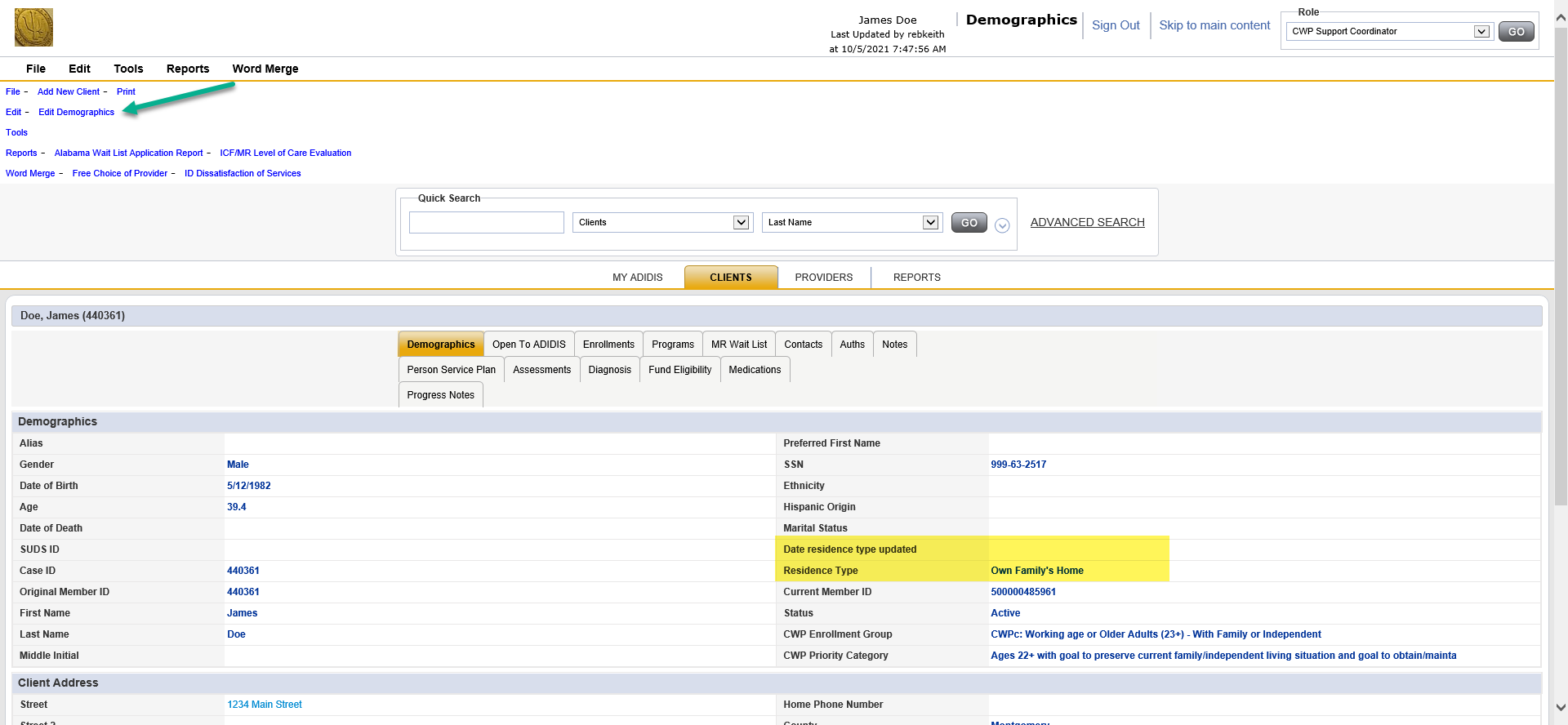 Residence TypeStep 2:  To Edit the “Date residence type updated” and “Residence Type” fields on the Client Demographics screen, select ‘Edit Demographics’ link in the upper left
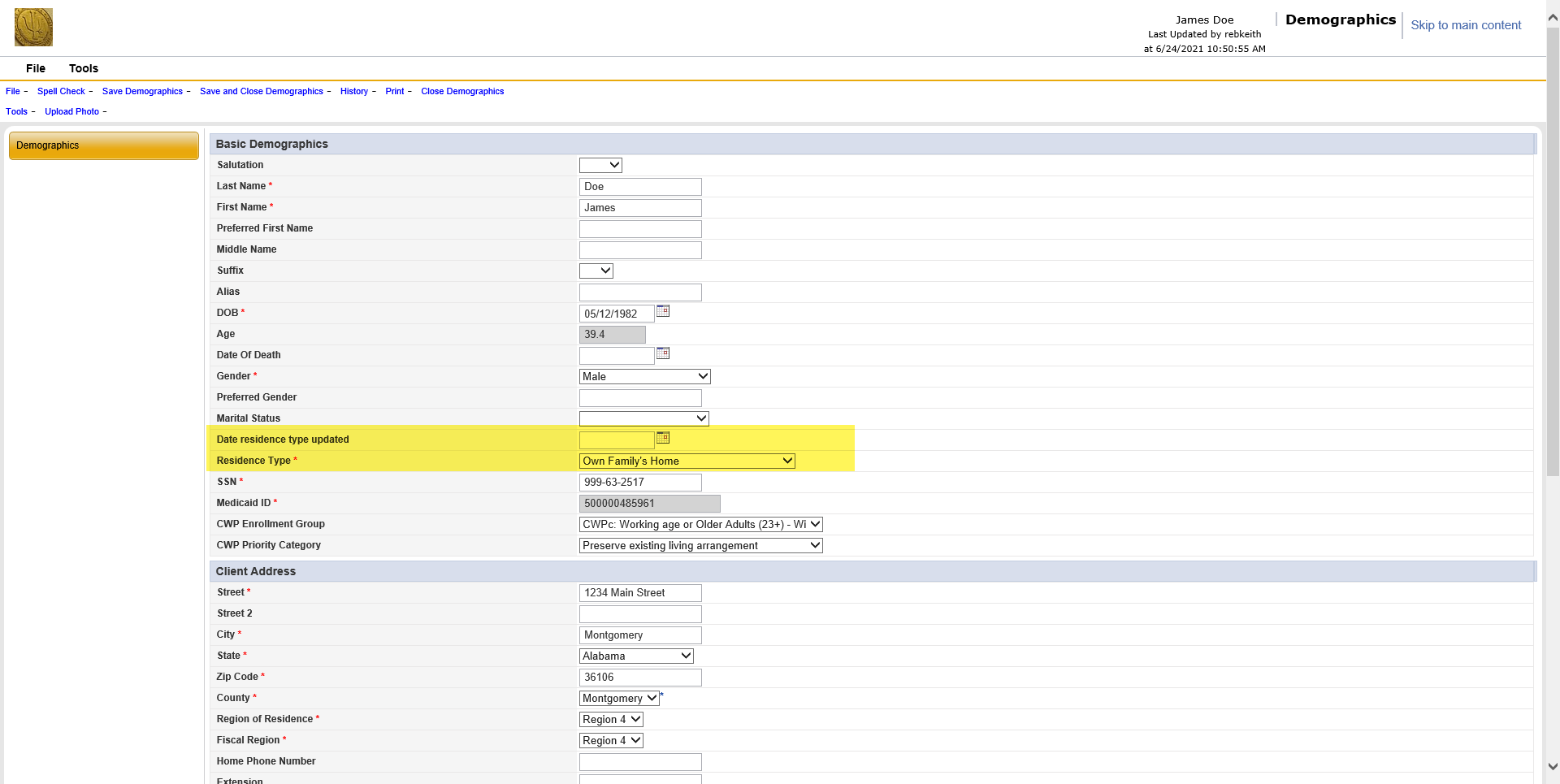 Residence TypeStep 3:  The “Date residence type updated” and “Residence Type” fields are located under the Basic Demographics section of the Edit Demographics screen
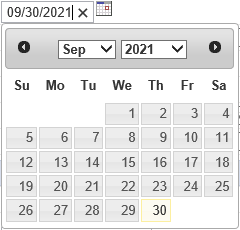 Residence TypeStep 4:  The “Date residence type updated” is a date selection field, or you can manually enter a date in the MM/DD/YYYY format
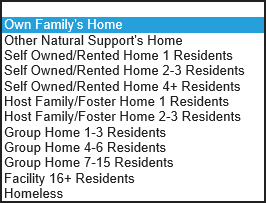 Residence TypeStep 5:  Residence Type is a drop-down list. Select the appropriate Residence Type for the Client.
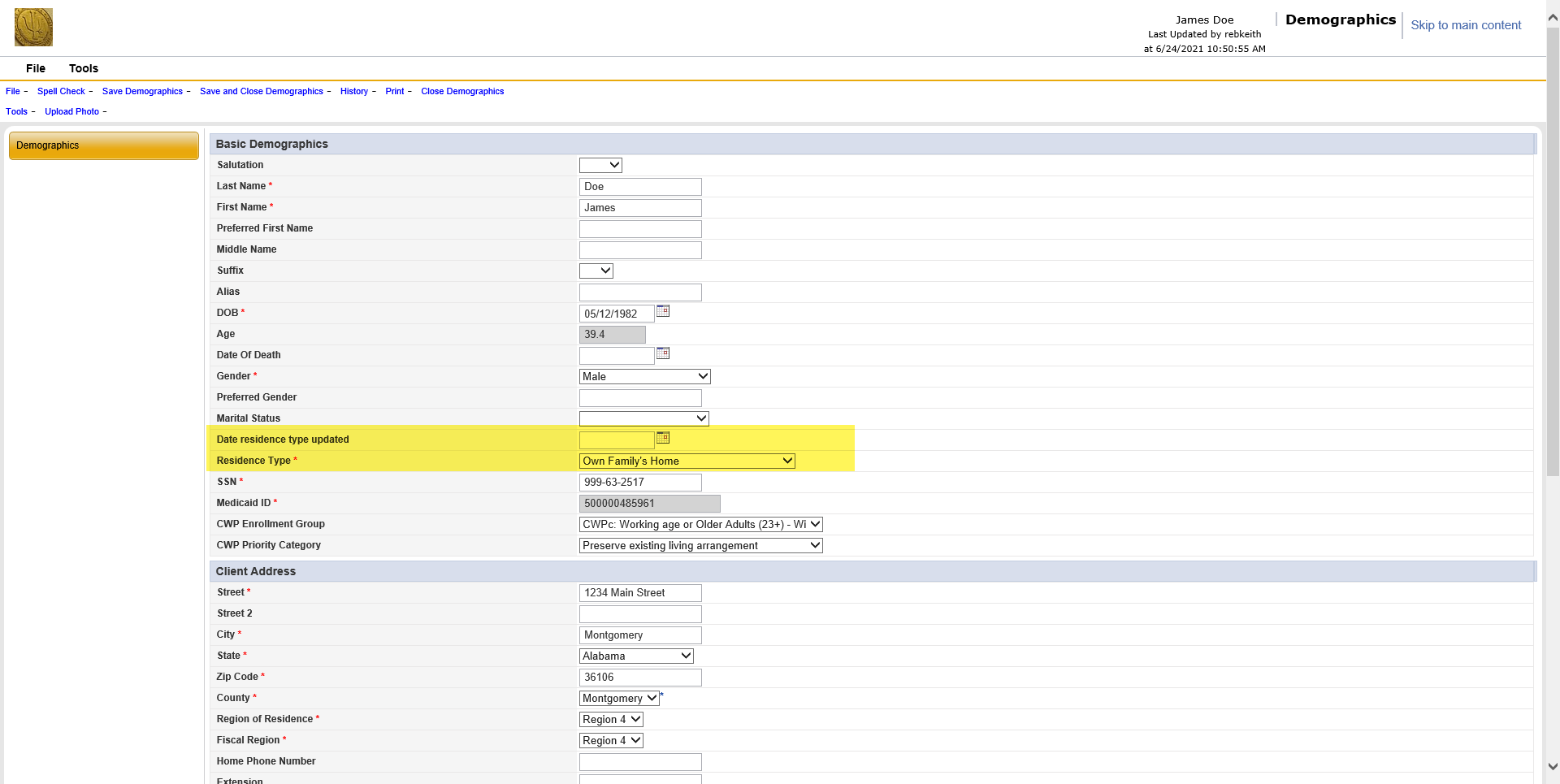 Measure #2:  Residence TypeStep 6:  Once the fields have been updated, select the Save and Close Demographics link at the top of the screen.
Choosing the Correct Residence Type
Employment Status for Waiver Enrollees Ages 18 and Older
How many waiver participants are working in competitive integrated employment?

Support Coordinators will verify “employment status” when person enrolls in ID/LAH  and then verify at each QUARTERLY Face-to-Face visit with waiver enrollee.
Employment Status for Waiver Enrollees Ages 18 and Older (Continued)
Employment Assessment is an assessment in ADIDIS with multiple fields to be completed by the SC.

After each QUARTERLY Face-to-Face visit, the Support Coordinator must update the date for the Employment Assessment

The other Employment Assessment fields would also be changed/updated IF the employment data has changed.
Employment StatusStep 1:  Search for Client using either Quick Search or Advanced Search and click Go. If multiple Clients are returned, click on the Client you need
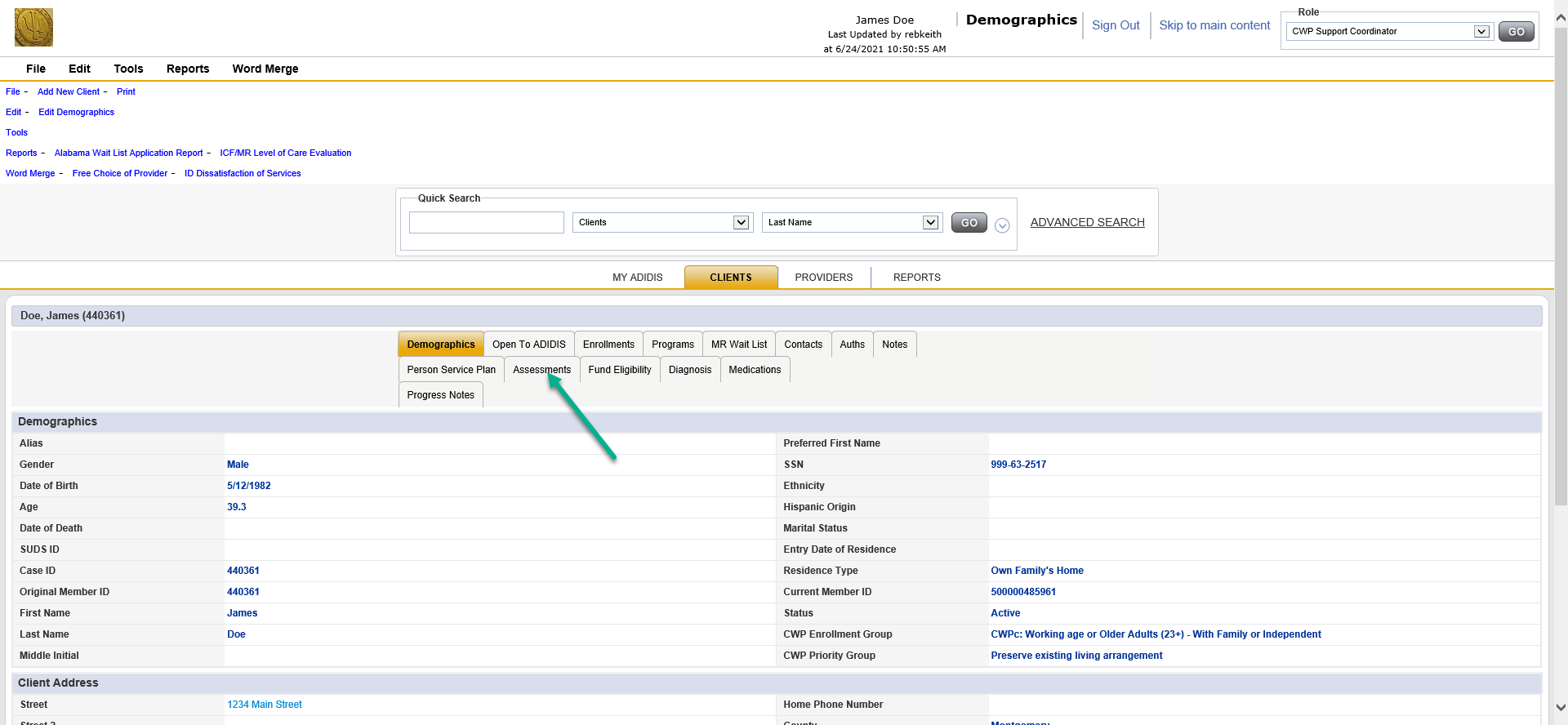 Employment StatusStep 2: From the Client Demographics screen, click on the Assessments Tab.
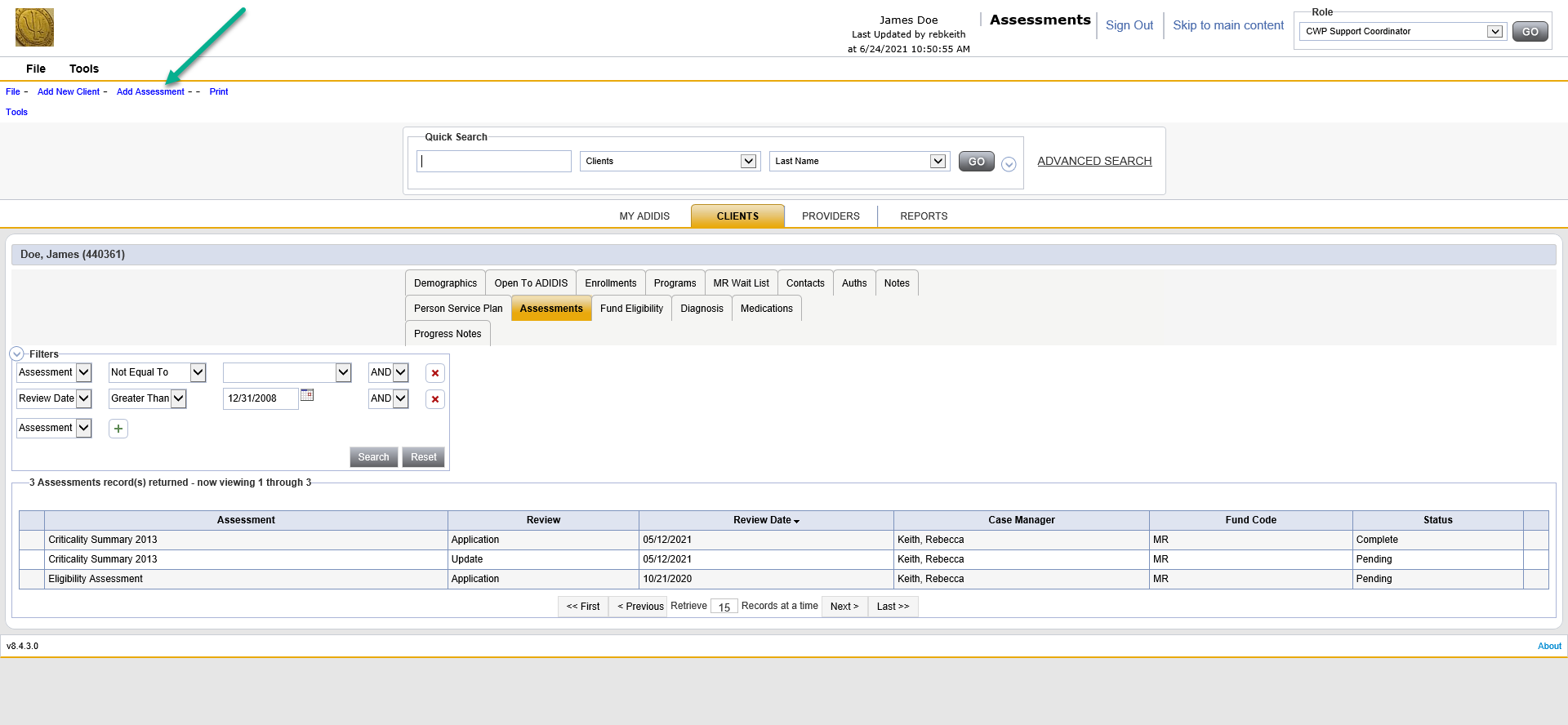 Measure #6:  Employment StatusWhen on the Assessments tab:Select Add Assessment at top left if entering employment data for the first time.If updating employment data, select “Duplicate Previous Assessment” or “Add Assessment”.If duplicating a previous assessment, don’t forget to change the date.
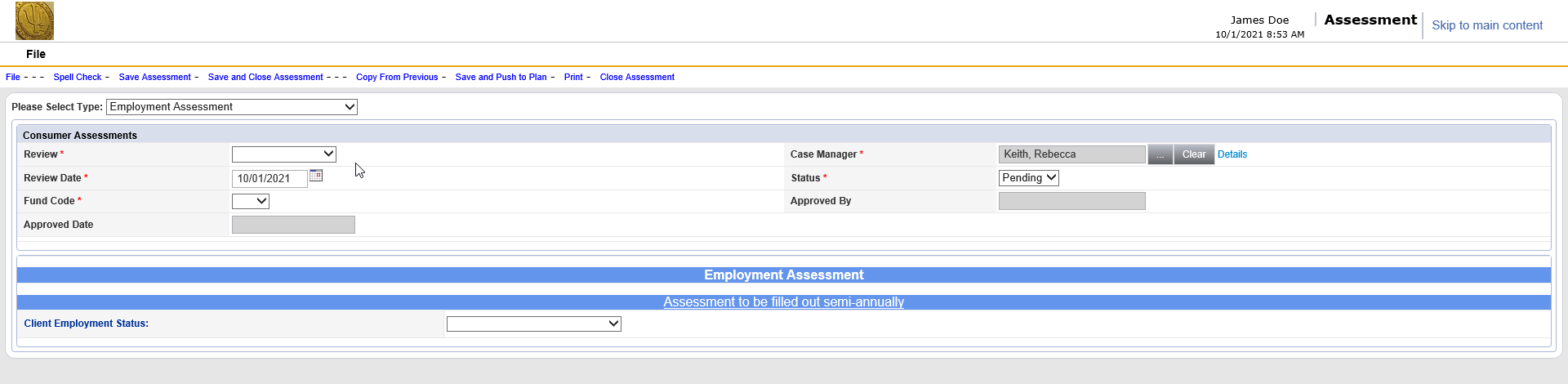 Employment StatusStep 4:  On the next screen, select Employment Assessment from drop-down at top.
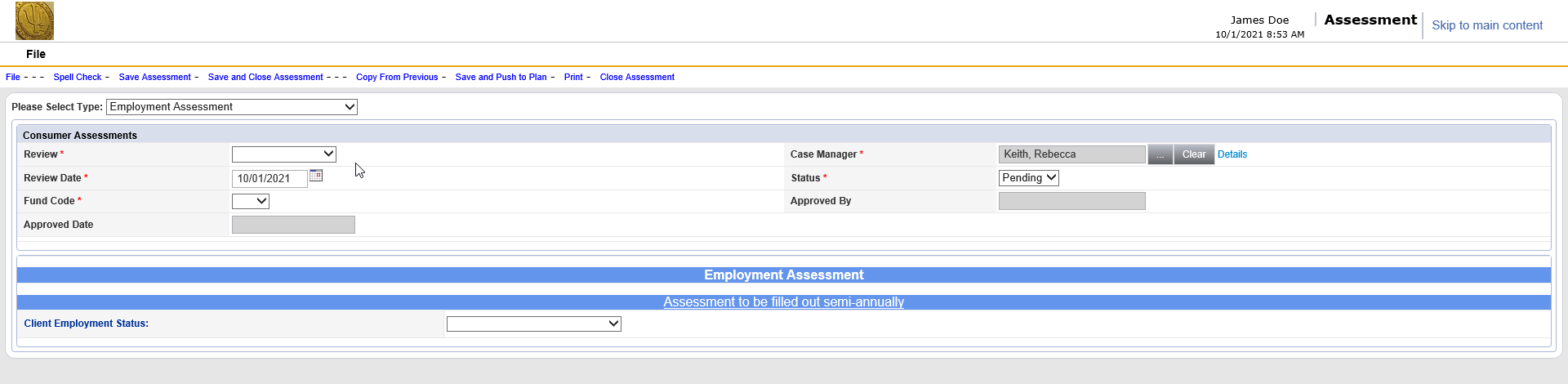 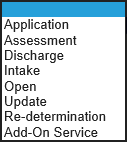 Employment StatusStep 5:  Populate the fields at the top of the assessment accordinglyReview:  Always choose Assessment  Review Date:  Select date of quarterly Face-to-Face visit.Fund Code:  Select “MR”		Status:  Leave as “Pending”
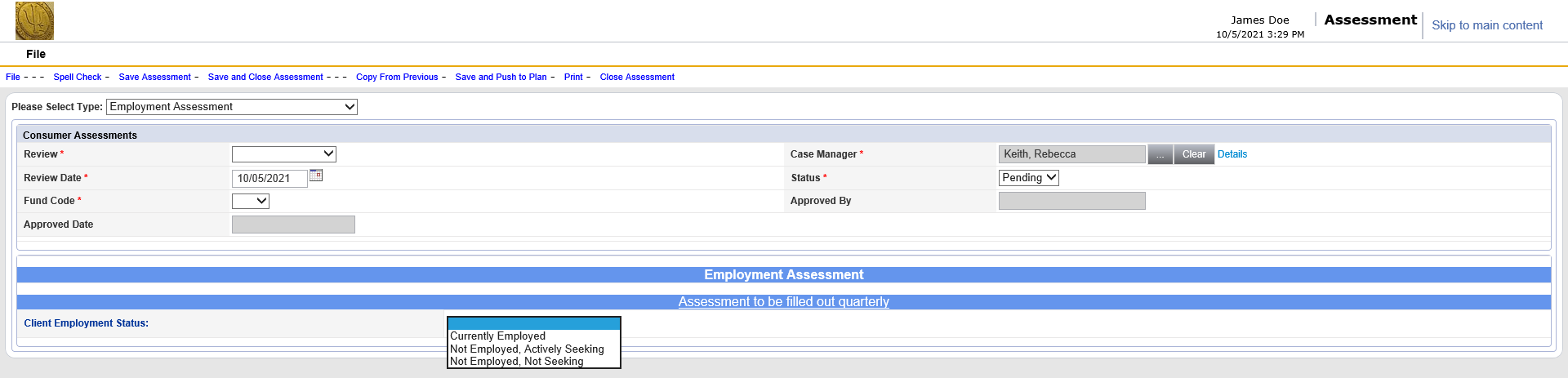 Employment StatusStep 6:  Body of Employment AssessmentAt Client Employment Status select from drop-down menu
Client Employment Status (Ages 18+)
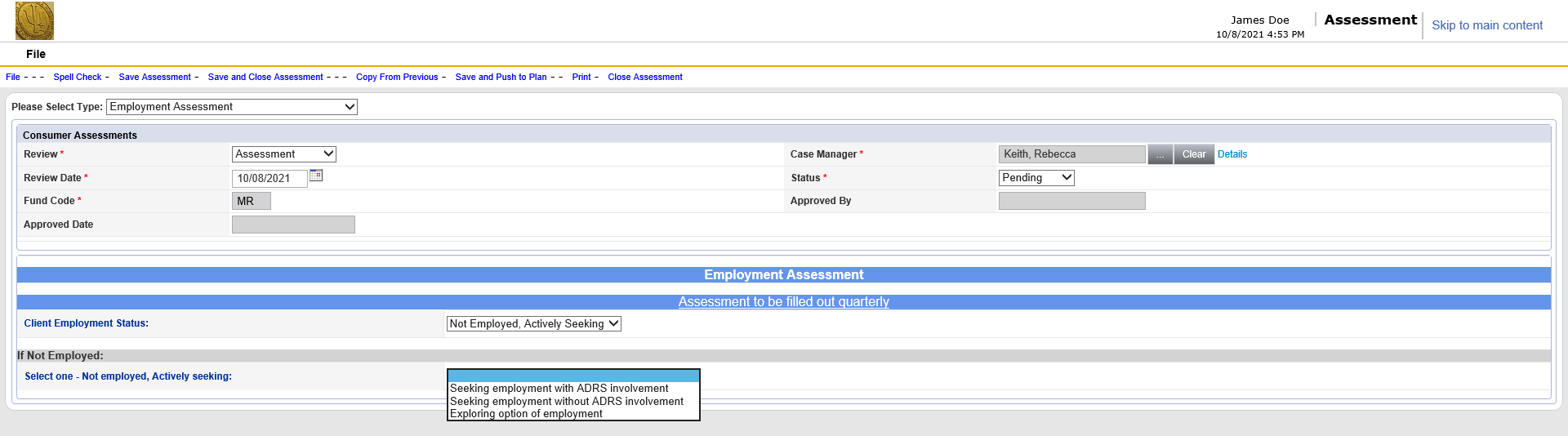 Employment StatusStep 7:  Body of Employment AssessmentIf “Not Employed, Actively Seeking” is selected, choose the correct option from the drop-down
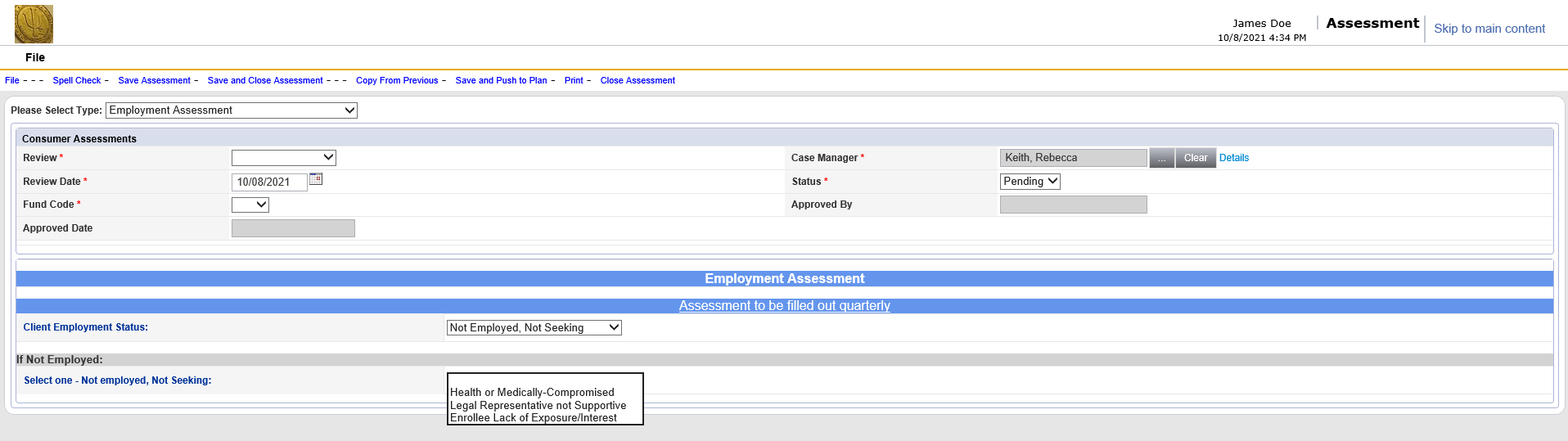 Employment StatusStep 7:  Body of Employment AssessmentIf “Not Employed, Not Seeking” is selected, choose the correct option from the drop-down.
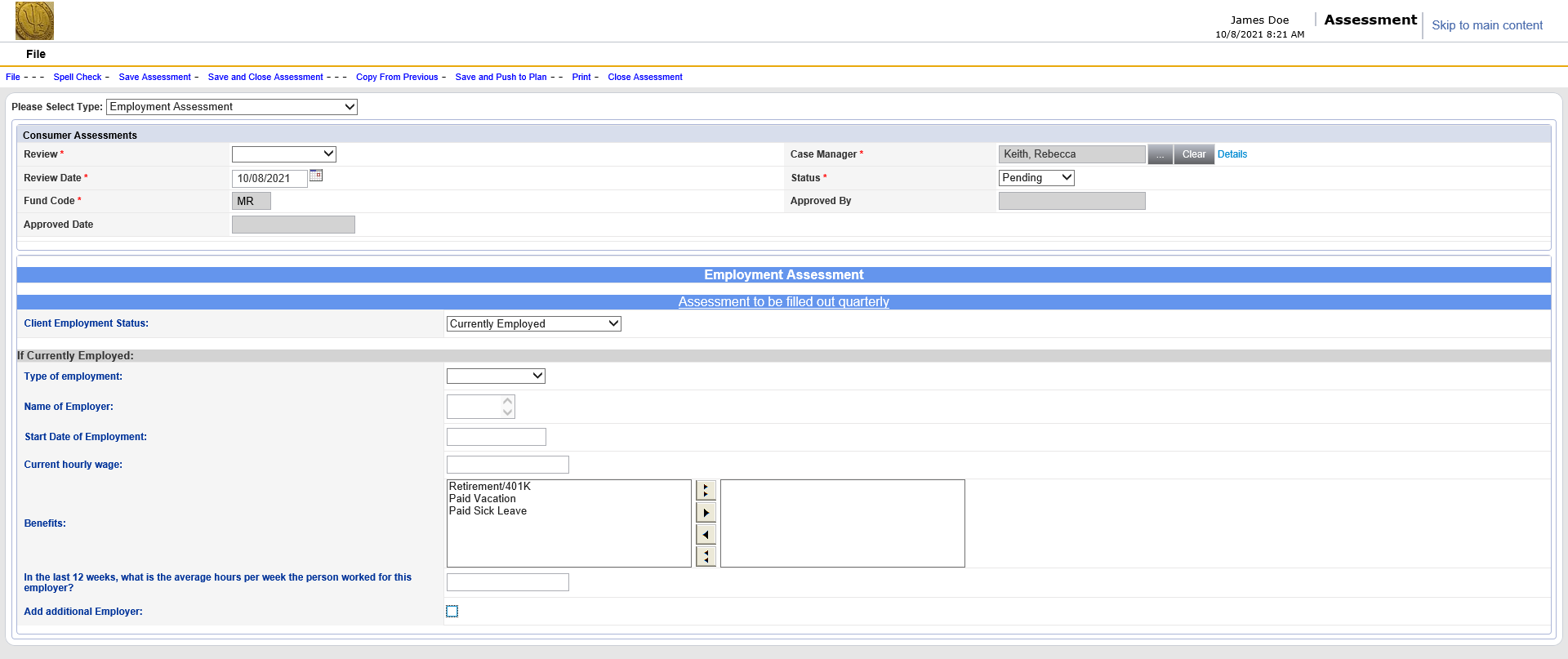 Employment StatusStep 7:  Body of Employment AssessmentIf “Currently Employed” is selected, these fields appear.
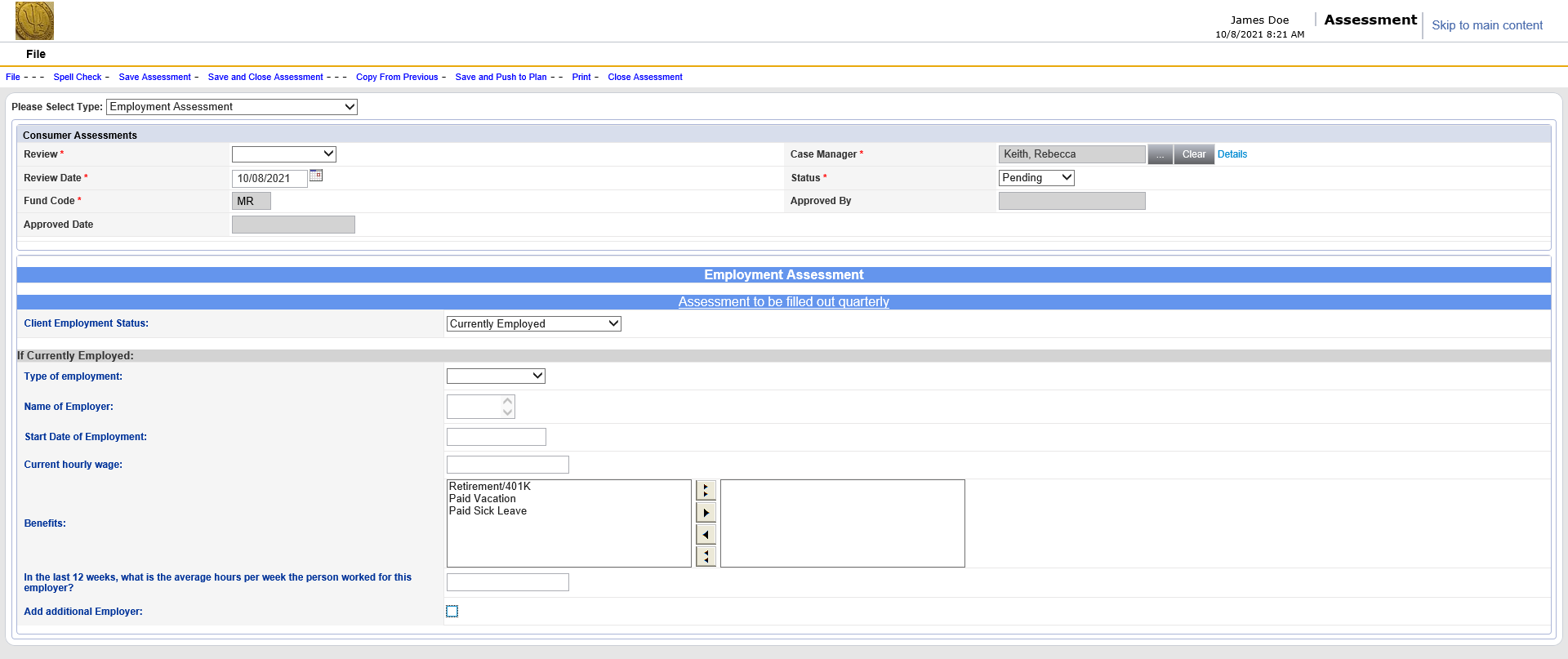 Employment StatusStep 8:  Body of Employment AssessmentIf “Currently Employed”, select “Type of employment” from drop-down menu.
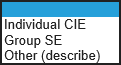 Type of Employment
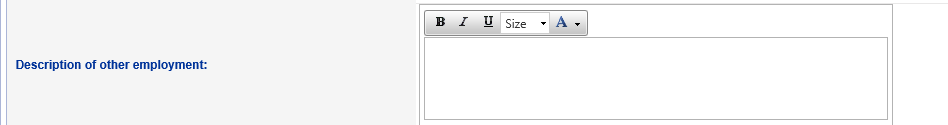 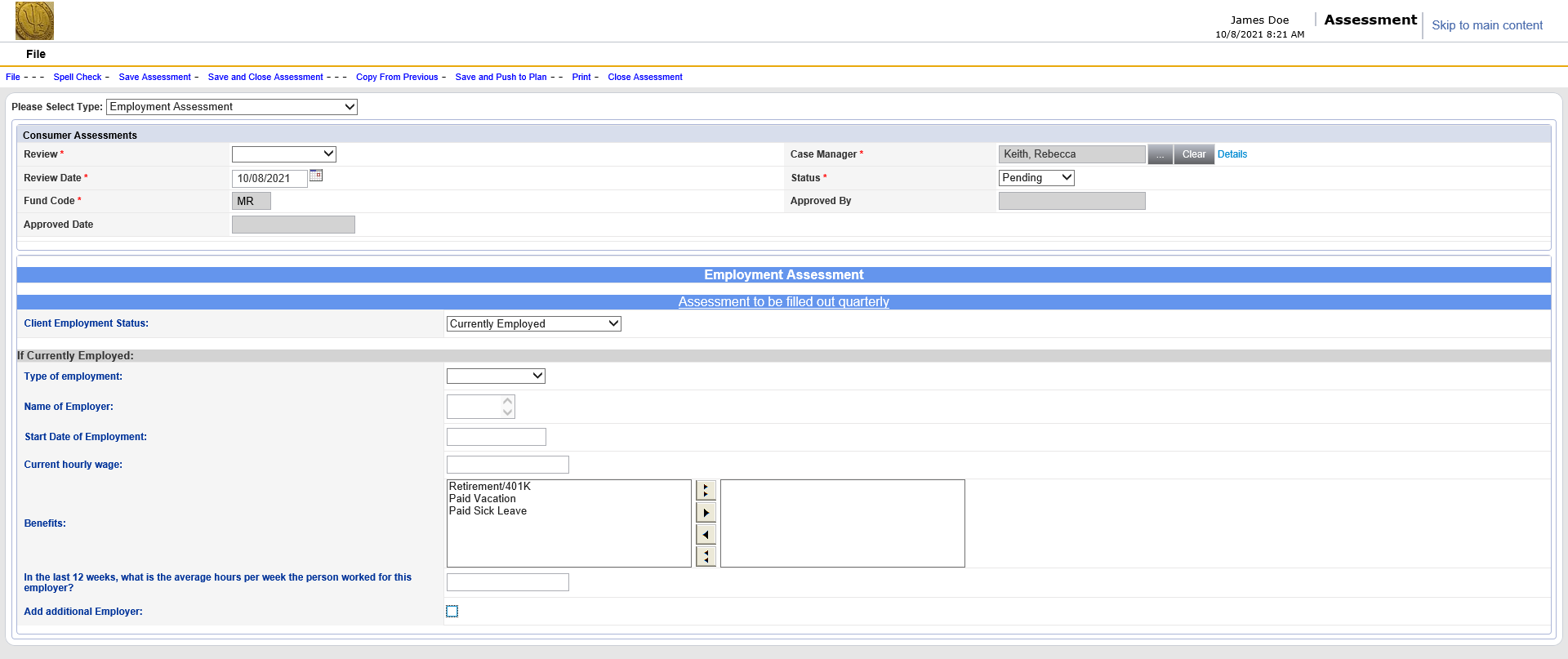 Employment StatusStep 9:  Body of Employment AssessmentIf “Currently Employed”, enter Name of Employer.
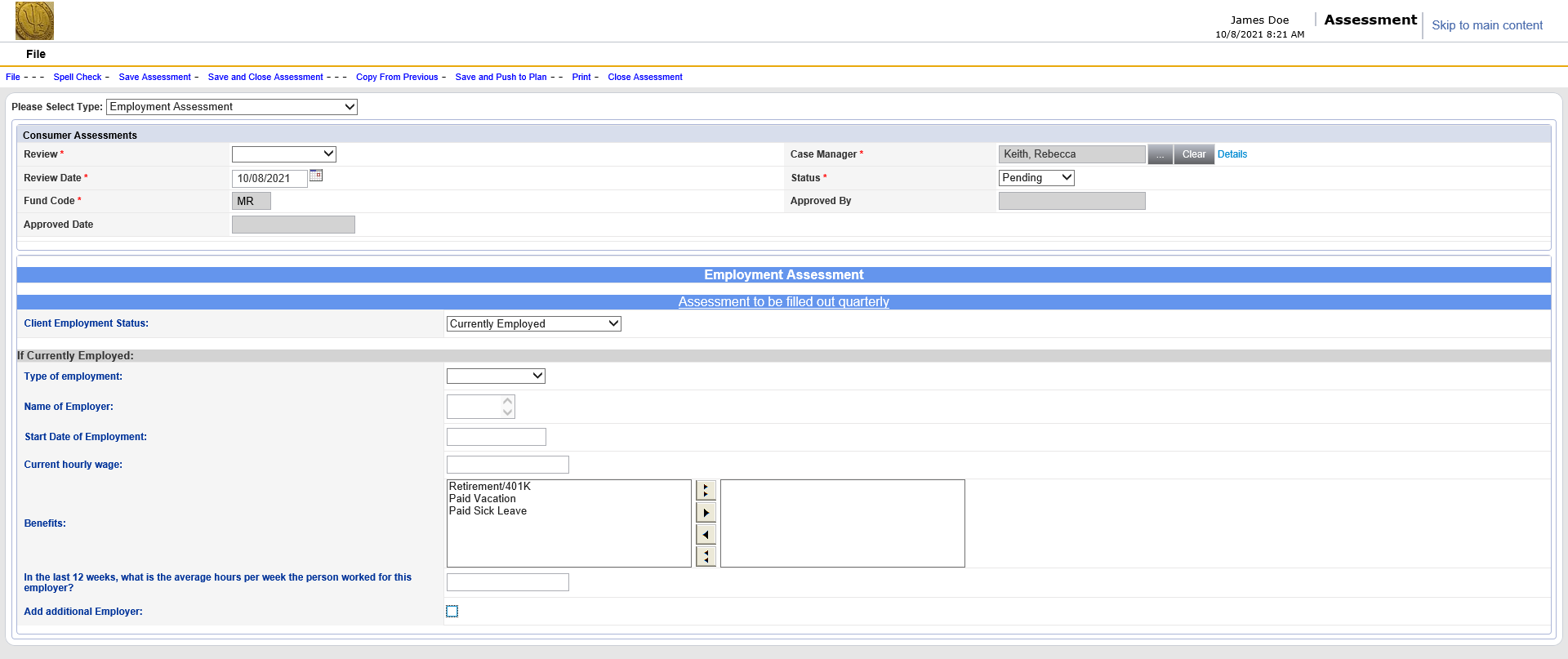 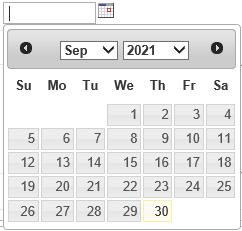 Employment StatusStep 10:  Body of Employment AssessmentIf “Currently Employed”, enter “Start Date of Employment”.Select or manually enter date in the MM/DD/YYYY format
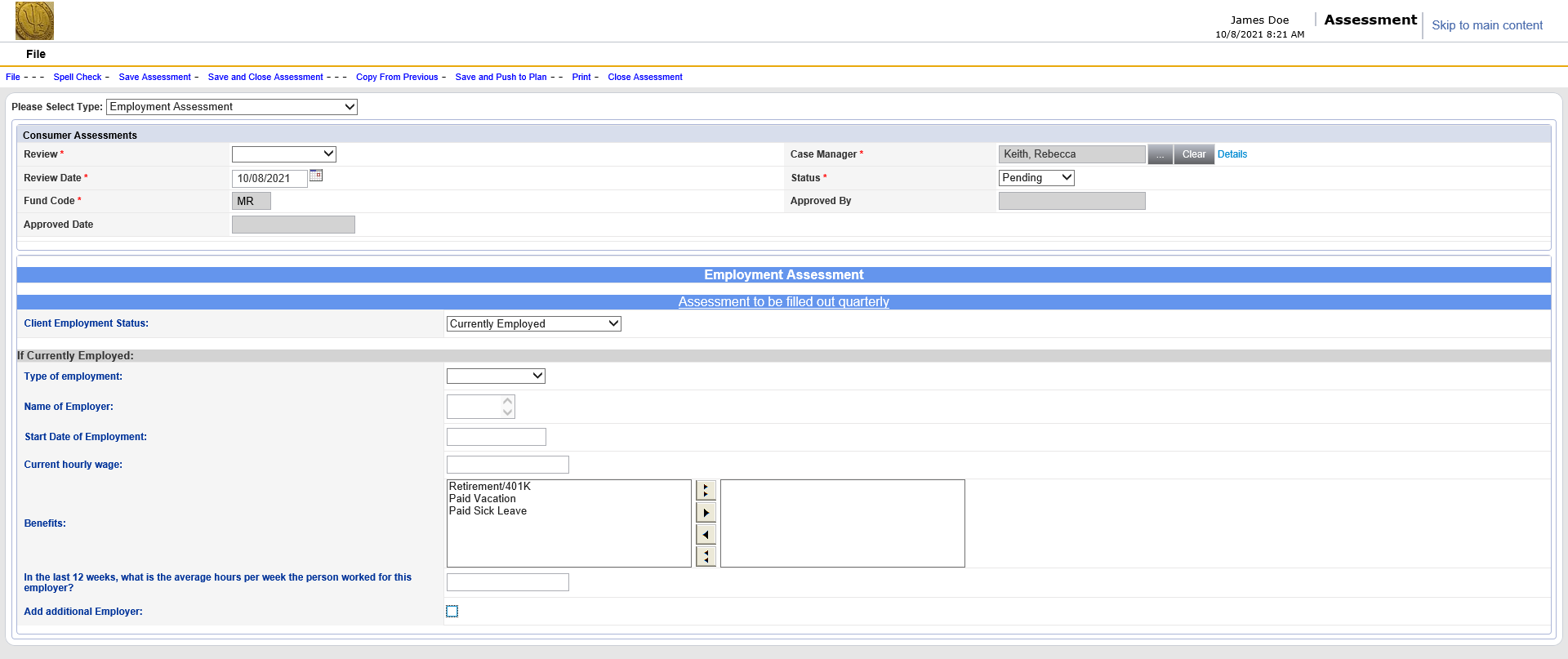 Employment StatusStep 11:  Body of Employment AssessmentIf “Currently Employed”, enter Current Hourly wageMust be formatted with only 2 places after decimal (example $10.50)
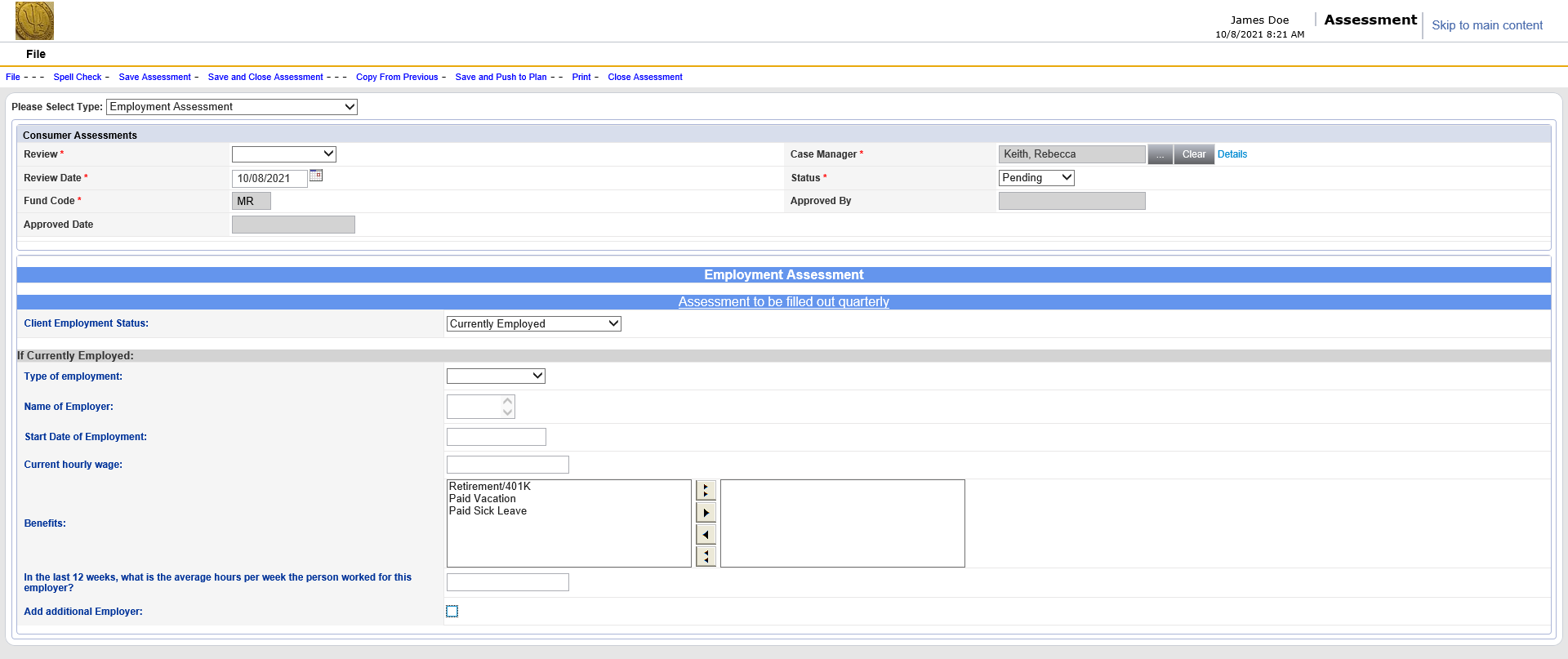 Left Box: Click to highlight benefits; then use arrow buttons to move to Right Box.
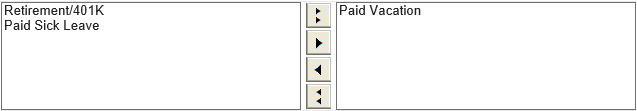 Employment StatusStep 12:  Body of Employment AssessmentIf “Currently Employed”, select any Benefits                             the person is receiving.
Correct list of benefits for person needs to appear in Right Box
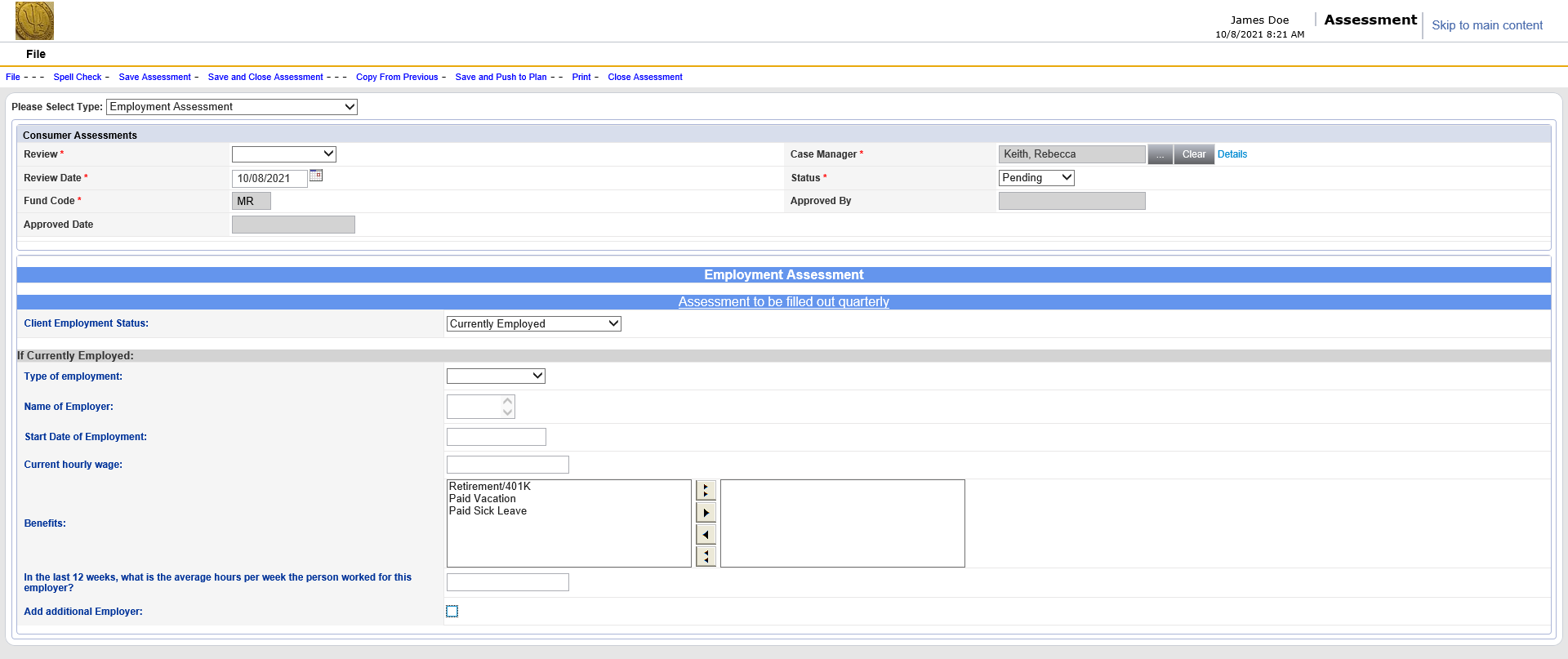 Always round up to next whole number (E.g., 12.5 = 13)
Employment Status            Step 13:  Body of Employment AssessmentIf “Currently Employed”,  fill in average hours worked per week over the last 12 weeks as reported by the Waiver enrollee or involved family/guardian/friend
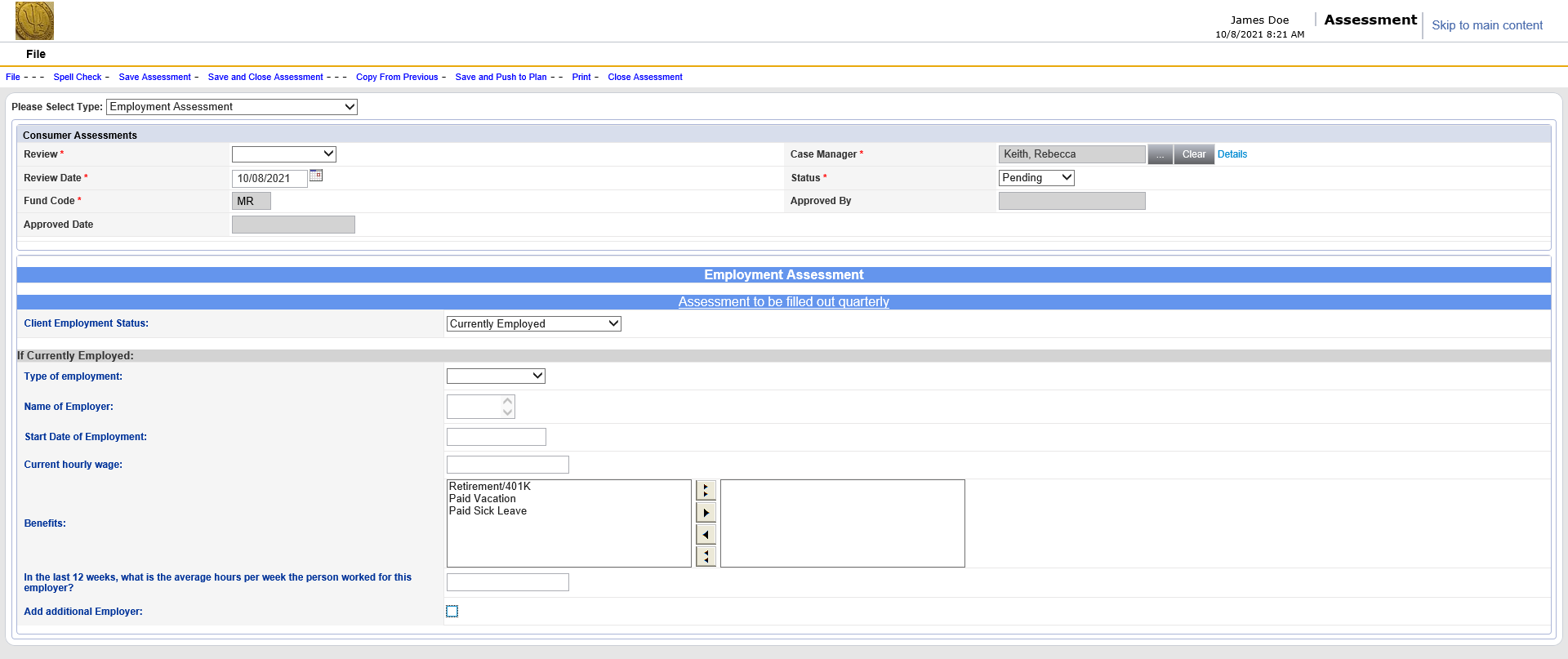 Employment Status            Step 14:  Body of Employment AssessmentIf  person has an additional job, check the “Add additional Employer” box.
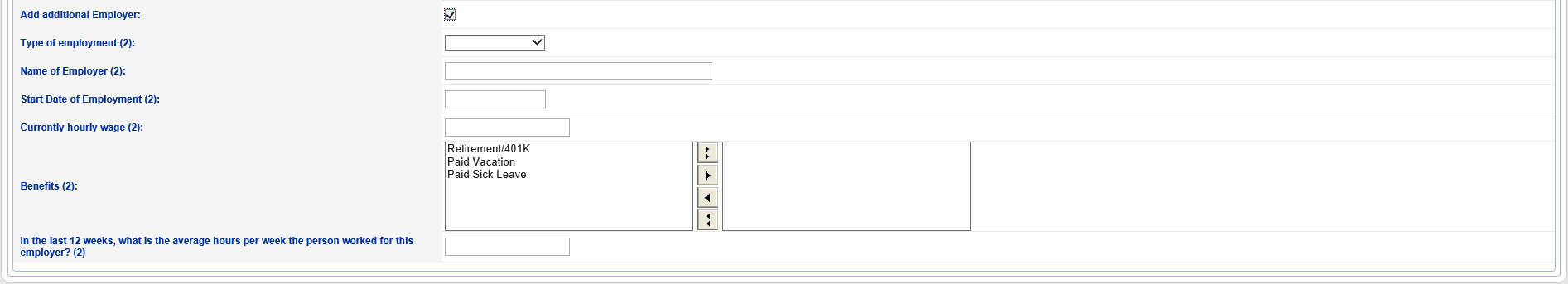 Measure #6:  Employment Status            Step 15:  Body of Employment AssessmentFill in the information on the additional employer.Repeat Steps  8-13.
Use of Non-Waiver Services/Supports to Meet Outcomes
How much use of non-waiver supports and services occurs to address individual goals and outcomes?

In the “Person-Centered Planning Assessment and Documentation” fields in ADIDIS, you are identifying “Selected Strategies” that will be implemented to enable the person to achieve an identified outcome(s).

Just below the field for “Description of Strategy”, a field has been added for “Strategy Type”

There is a drop-down menu to select the “Strategy Type”
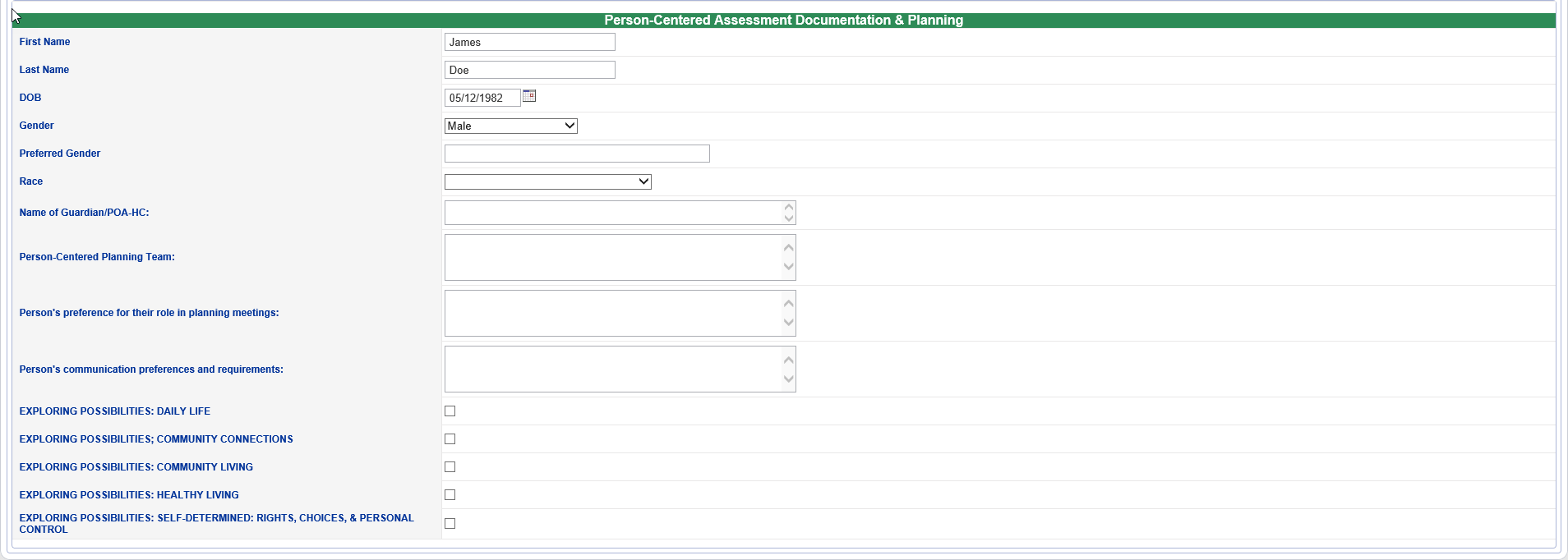 Use of Non-Waiver Services and Supports to Meet Outcomes    Step #1:  Fill out the Person-Centered Assessment Documentation & Planning sectionas you would today
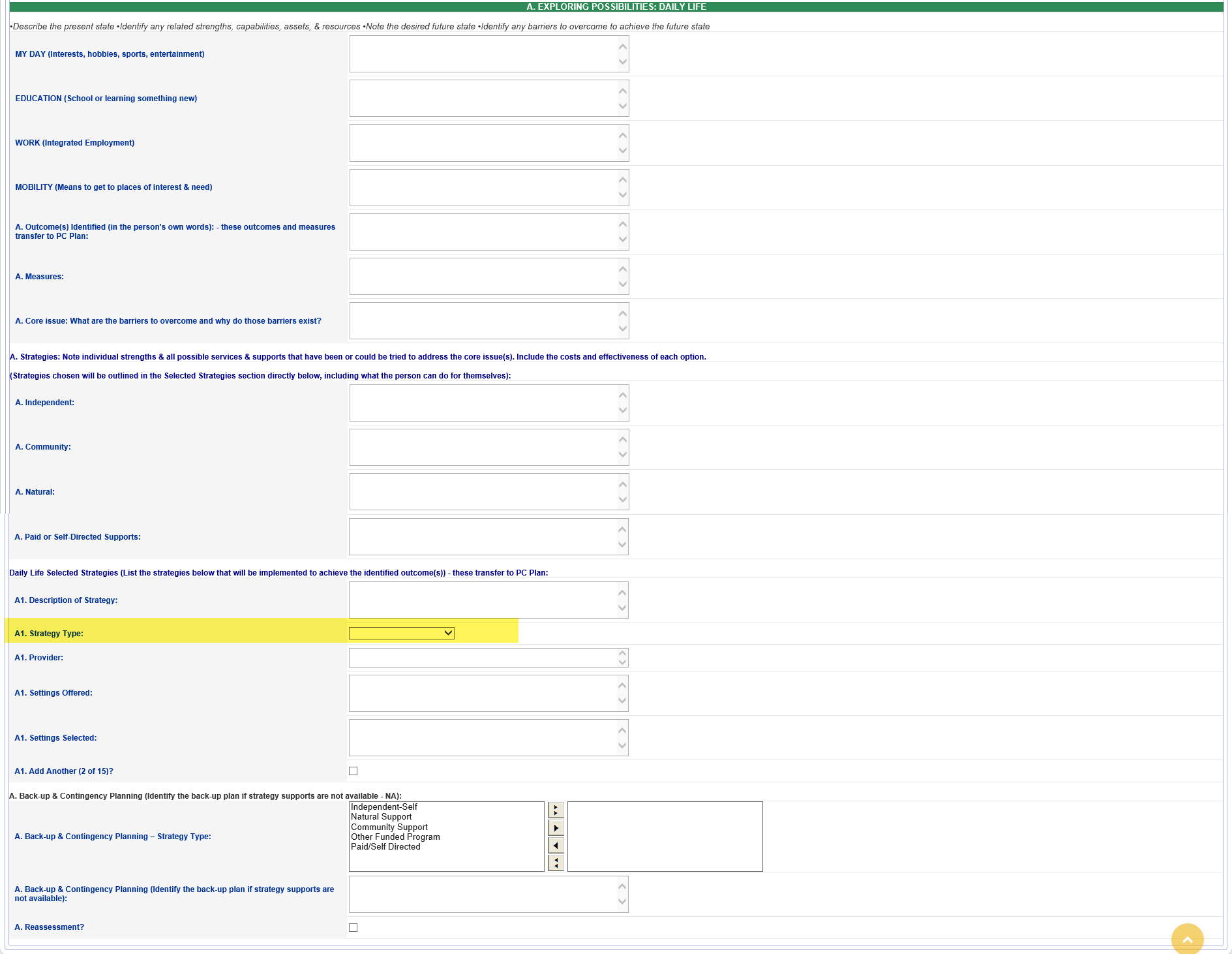 Use of Non-Waiver Services and Supports to Meet Outcomes    Step #2:  For each Selected Strategy you add, the new “Strategy Type” field will appear under the “Description of Strategy” field This will be the case in all Exploring Possibilities sections
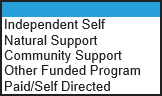 Use of Non-Waiver Services and Supports to Meet Outcomes    Step #3:  Click on the “Strategy Type” field and Select the correct option from the drop-down menu
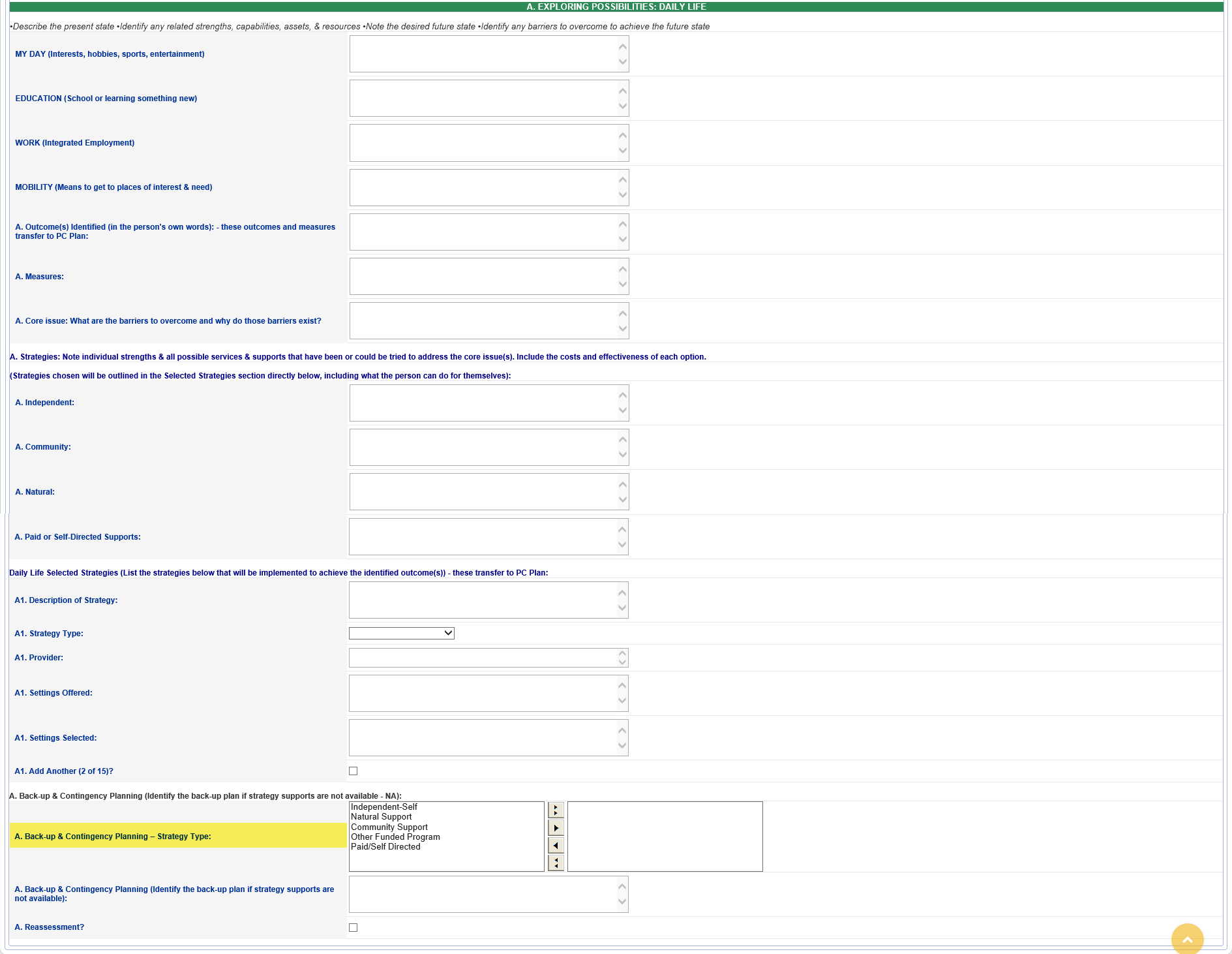 Use of Non-Waiver Services and Supports to Meet Outcomes    Step #4: When Entering a “Back-up & Contingency Plan”,  you will see a “Back-up & Contingency Planning-Strategy Type” field appear.
Double Arrows
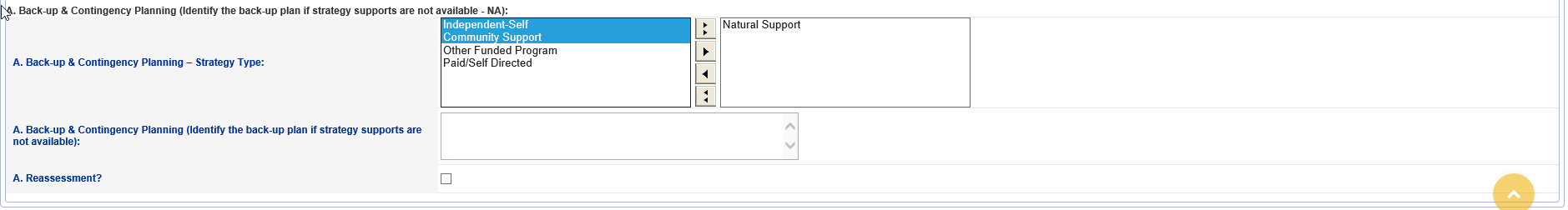 Single Arrows
Use of Non-Waiver Services and Supports to Meet Outcomes
Step #5:  Select the “Back-up & Contingency Plan” Strategy Type(s).  Note: The Back-up & Contingency Planning – Strategy Type field is a multi-select field. **You can select 1, more than 1, or all Strategy Types.**  Click on (to highlight) all of the Strategy Types that are part of the Back-up Plan.If all Strategy Types are selected, click on the double arrow to move all.  If not all Strategy Types are selected, click on single arrow  to move each Strategy Type selected.
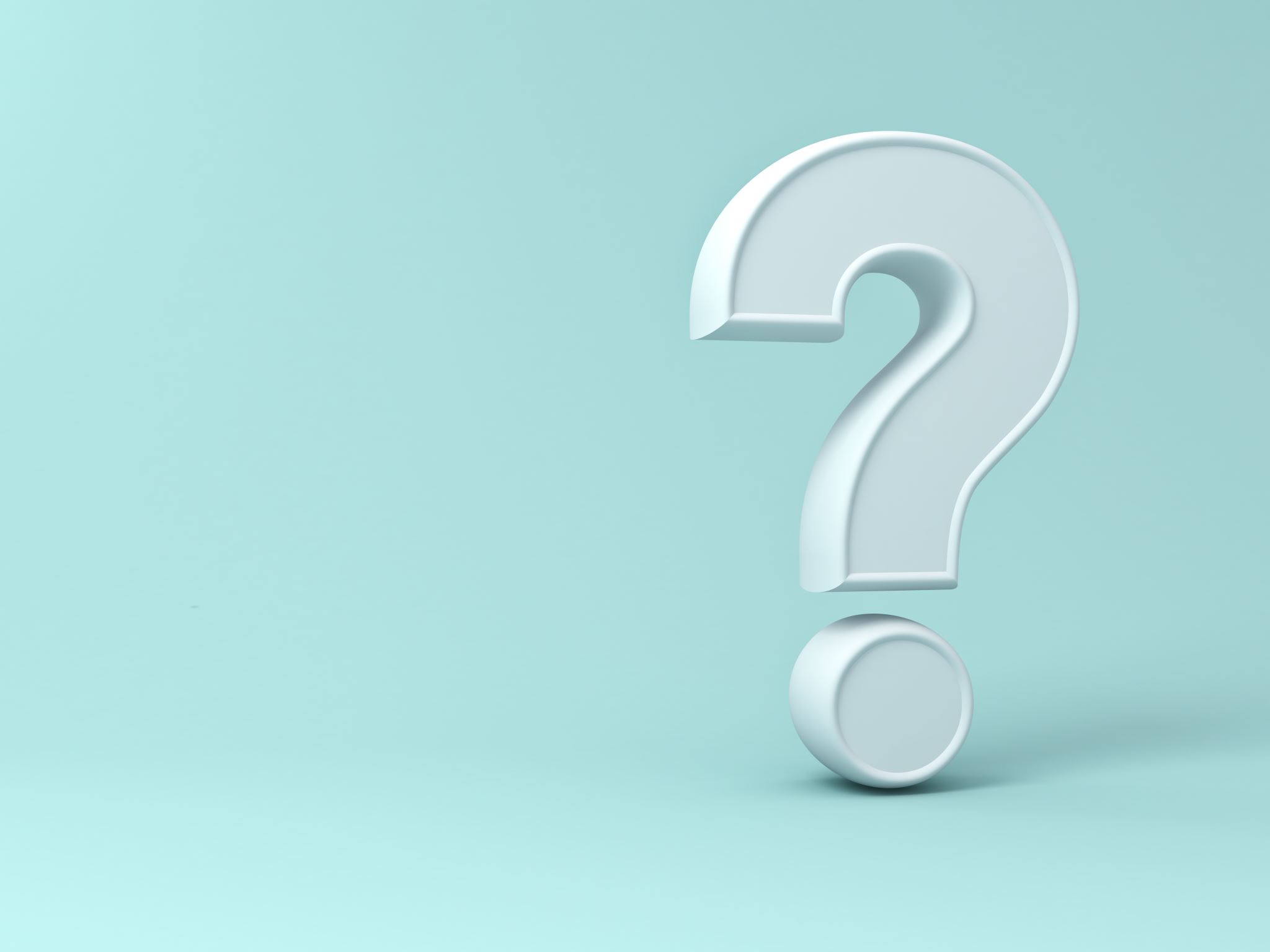 Questions?Questions After Today:Send to Byron White CWP DirectorByron.White@mh.alabama.gov